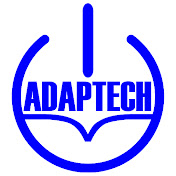 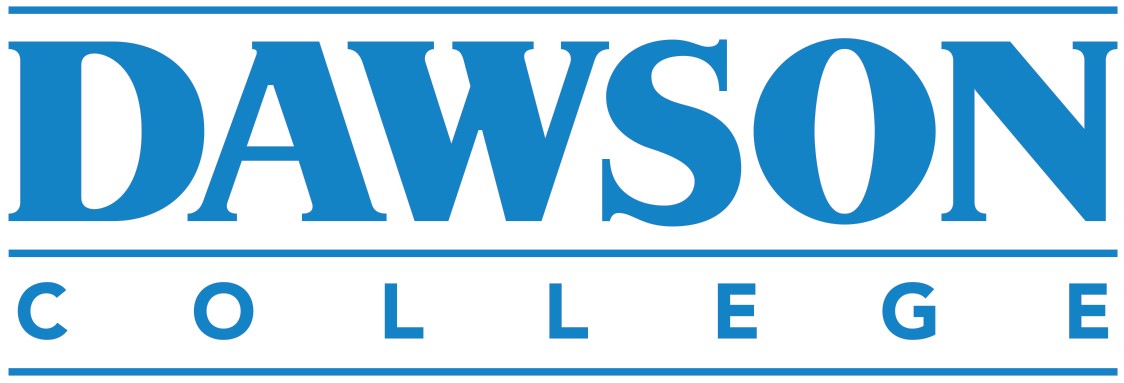 SSHRC Knowledge Synthesis Grant
Marginalization, Privilege, and Intersectionality in Post-Secondary Students with Disabilities: AI-Based Assistive Technology 
Catherine Fichten, PhD (PI)
Jennison Asuncion, MA
Alice Havel, PhD
Susie Wileman, MEd
Adaptech Research Network (Dawson College)
Richard Schmid PhD
Concordia University
Eva Libman, PhD
McGill University and CIUSSS du Centre-Ouest-de-l'Île-de-Montréal
Sally Bailes, PhD
McGill University and CIUSSS du Centre-Ouest-de-l'Île-de-Montréal
Eugene Borokhovski, PhD
Project Manager
David Pickup, MLIS
Information Specialist
Presentation at the SSHRC Shifting Dynamics of Privilege and Marginalization Conference
May 3, 2023
Purpose of the project
Main objective: to scope & analyze the literature
tech use by post-secondary students with different disabilities 
Intent 
capture how privilege, marginalization & intersectionality are related to students’ use of AI-based tech
Builds on a previous limited scoping of literature
focused on attitudinal and achievement outcomes till 2020
Outline of the review
Use database created for our previous scoping review
ended in 2020
begin by running a new search 
add results up until the first quarter of 2023
All results will then undergo a review in two phases
Outline of the review
Phase 1, Scoping Review
using Arksey and O’Malley’s (2005) framework
‘chart’ information about collection, recording authors, publication year, study populations, aims, methods, outcome measures, etc.
Phase 2, Qualitative Synthesis
guided by procedures outlined in Hoon (2013)
constructivist form of grounded theory
extracting key themes leading to theory building.
Outline of the review
Aim is to 
synthesize qualitative findings across primary studies
produce new theoretical or conceptual models
identify gaps in research
to generate new questions
Search Strategy
Information Specialist will search 
across multiple bibliographic databases 
ERIC, Education Source, 
Psychology (PsycINFO)
Sociology (i.e., Sociological Abstracts, SocINDEX)
Major interdisciplinary databases 
Academic Search Complete, Web of Science, ProQuest Central 
Francophone student will 
translate the strategy 
assist with searches of Erudit & French Google
Search Strategy
((disabilit* OR disabl* OR "special need*” OR impair*) ) AND ( (marginal* OR stigma* OR minorit* OR positionalit* OR identit* OR intersection* OR othering OR exclusion OR inclusion OR anomie OR anxiety OR isolation OR underclass OR stereotype OR discriminat* OR LGBTQ+ OR Gender OR Race OR Black OR "African American" OR Ethnic*) ) AND ( ("assistive software" OR "assistive technolog*" OR "artificial intelligence" OR "machine learning" OR "intelligent tutor" OR "smart tutor" OR "virtual assistant" OR “smart assistant” OR "adaptive technolog*" OR "browser extension" OR "Google Assistant" OR Alexa) ) NOT ((retardation OR "intellectual disabilit*")) 
Limiters - Date Published: 20100101-; Education Level: Adult Education, Higher Education, Postsecondary Education, Two Year Colleges; Language: English, French
Results So Far
Search strategy was tested on 2 databases
ERIC (EBSCO): 110 (106 after duplicates removed)
Education Source (EBSCO): 142 (132 after dupes removed)
Plan
search 8 more databases 
conduct a grey literature search using Google 
identify research reports, conference papers, etc.
Expect a final collection of approx. 1,000 documents
for abstract review
Next Steps
Team will meet next week 
review preliminary results 
finalize search strategy and codebook
All searches will be completed by end of May
Students have been engaged 
to assist with coding of abstracts
will be trained this month
Screening of abstracts to be completed by end of June
Screening and coding of full text documents completed by end of July
Analysis to be completed in August
Anticipated Results & Audience
The scoping review & qualitative synthesis 
will offer immediate, impactful prescriptions 
to teachers, designers, university administrators, researchers & research offices
Findings may assist efforts of post-secondary institutions
to update EDI policies & protocols
to promote cultural change within the research milieu
Results may inform best practices 
in design & implementation of AI-based assistive tech
attending to issues of access, diversity, disability, & vulnerability
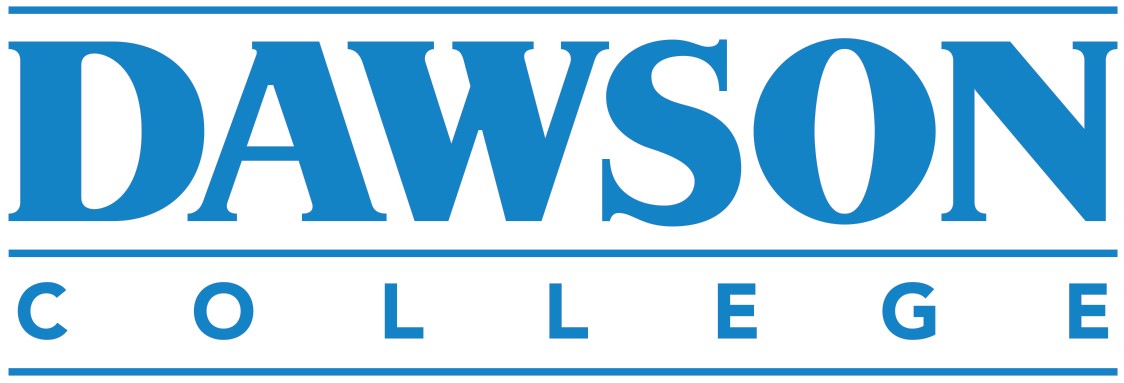 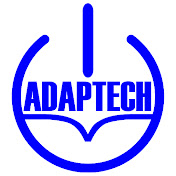